There are only three basic categories of rocks.
The Rock
My Rock
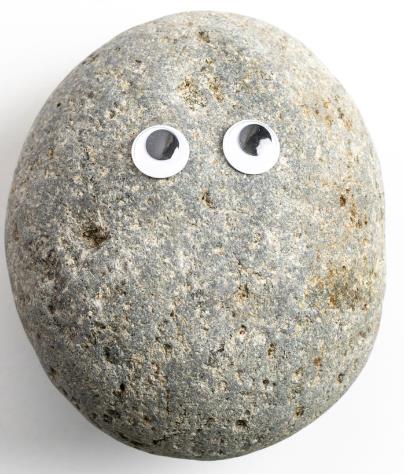 Actual Rock
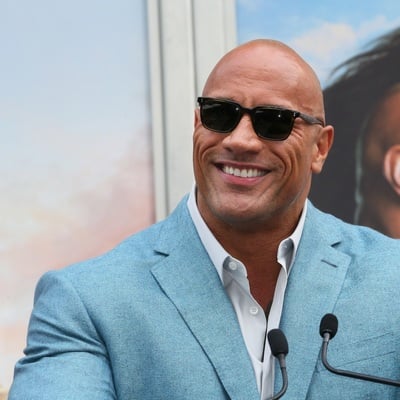 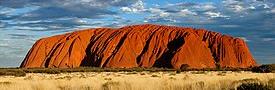 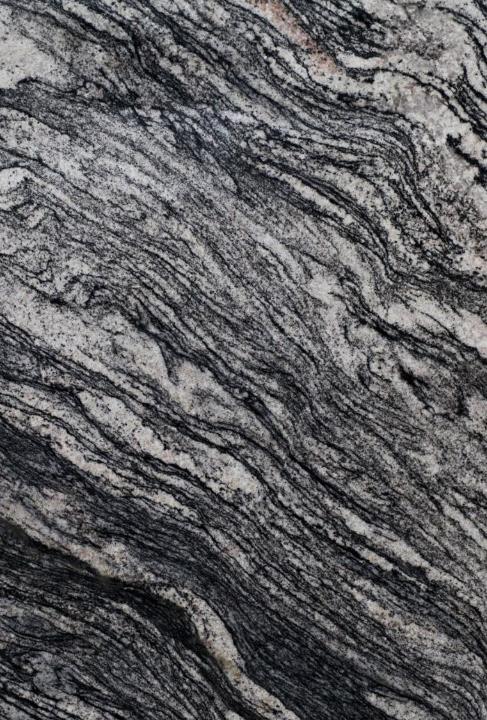 Identify the three main types of rock.
A). Granite, basalt and limestone

B). Sedimentary, igneous and metamorphic

C). Intrusive, extrusive and metamorphic
Identify the three main types of rock.
Word bank: metamorphic, sedimentary, igneous
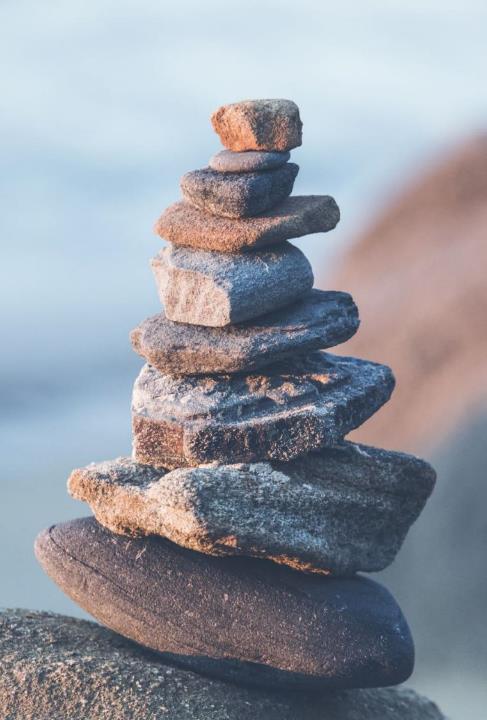 Select the option that best completes the following sentence. 
Rocks are classified into three main types depending on:
A). where they are found

B). how old they are

C). how they were formed

D). their colour